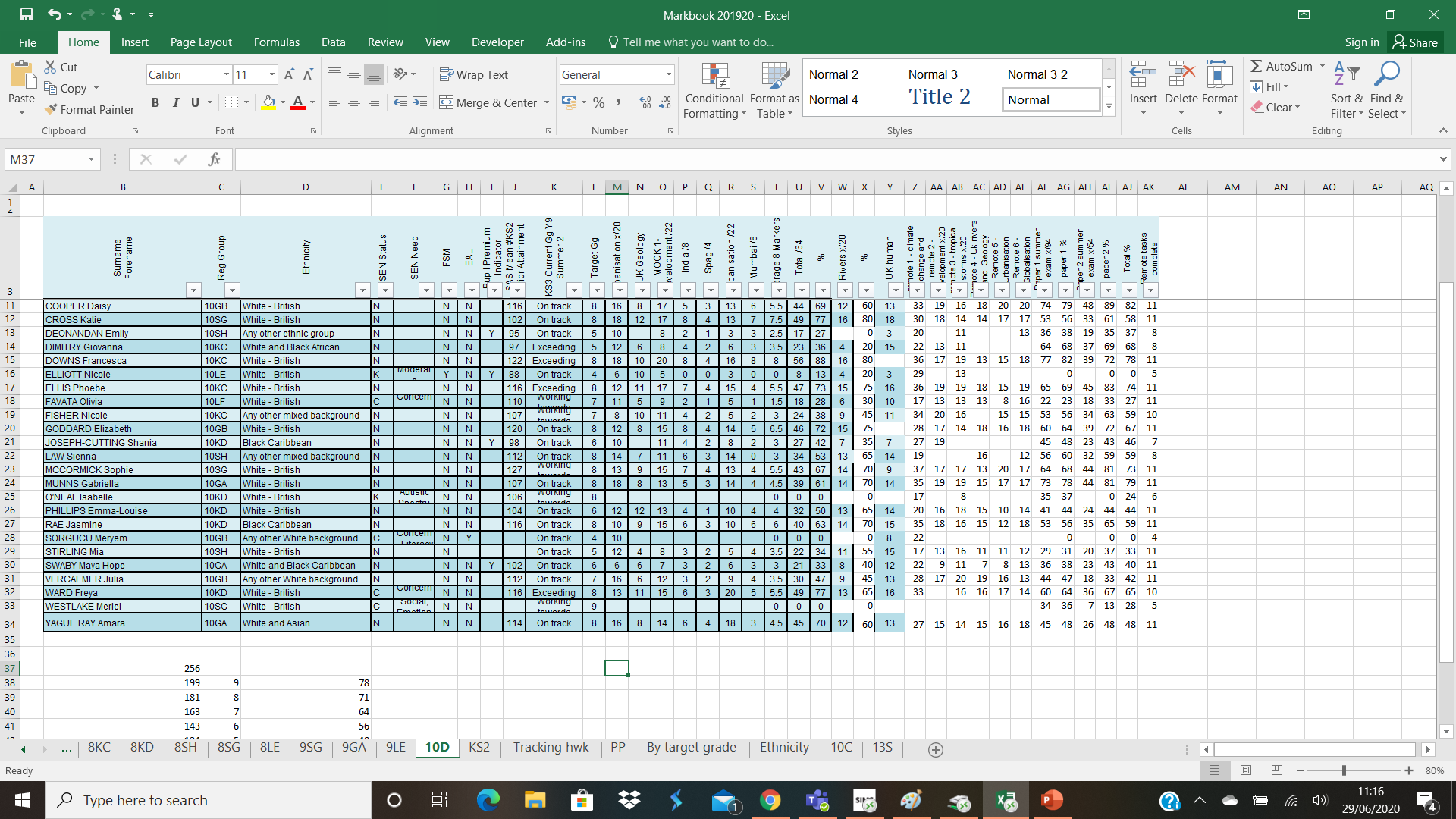 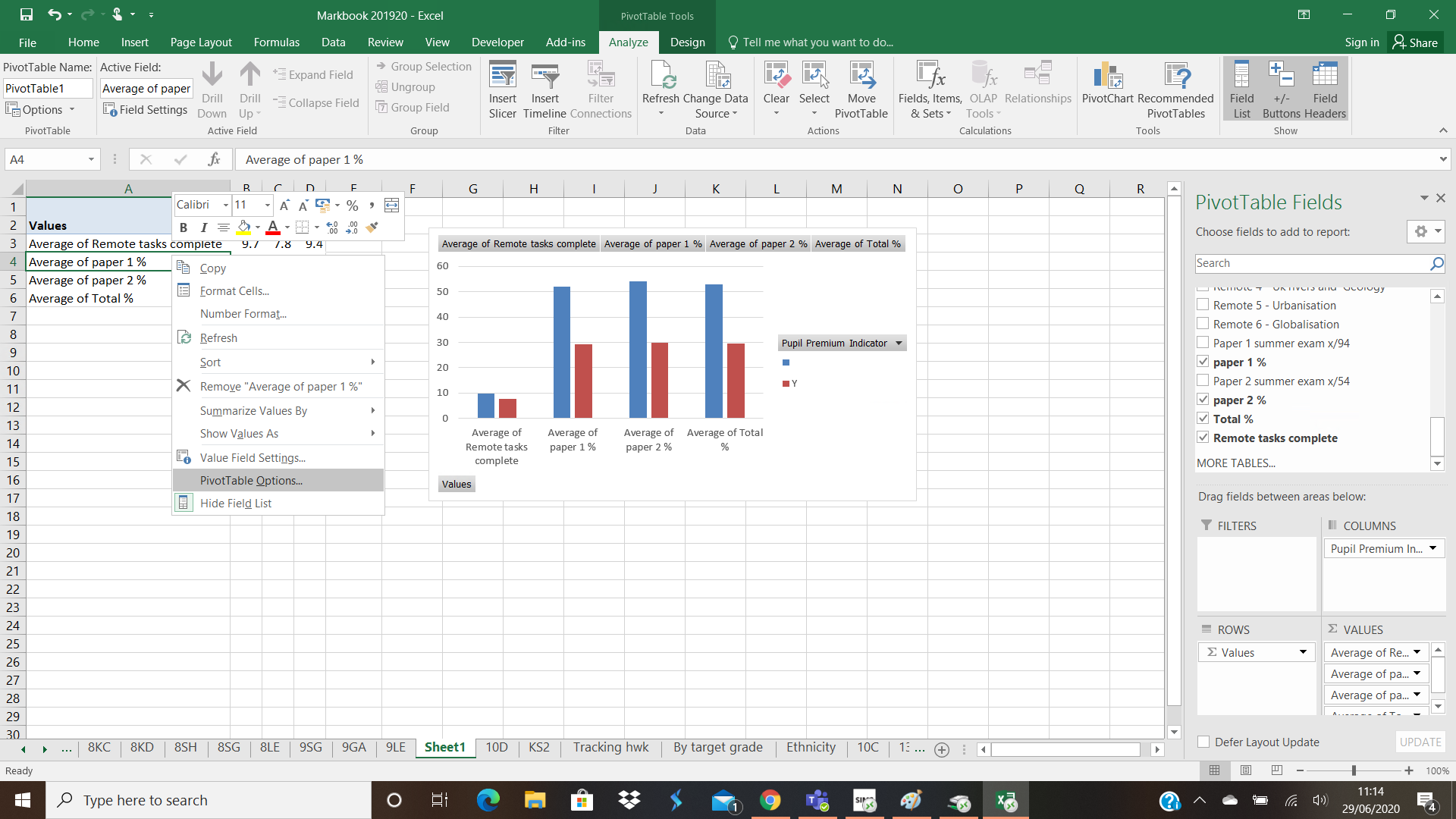 Preserve cell formatting & autofit column width
KS2 Mean Vs Summer exam
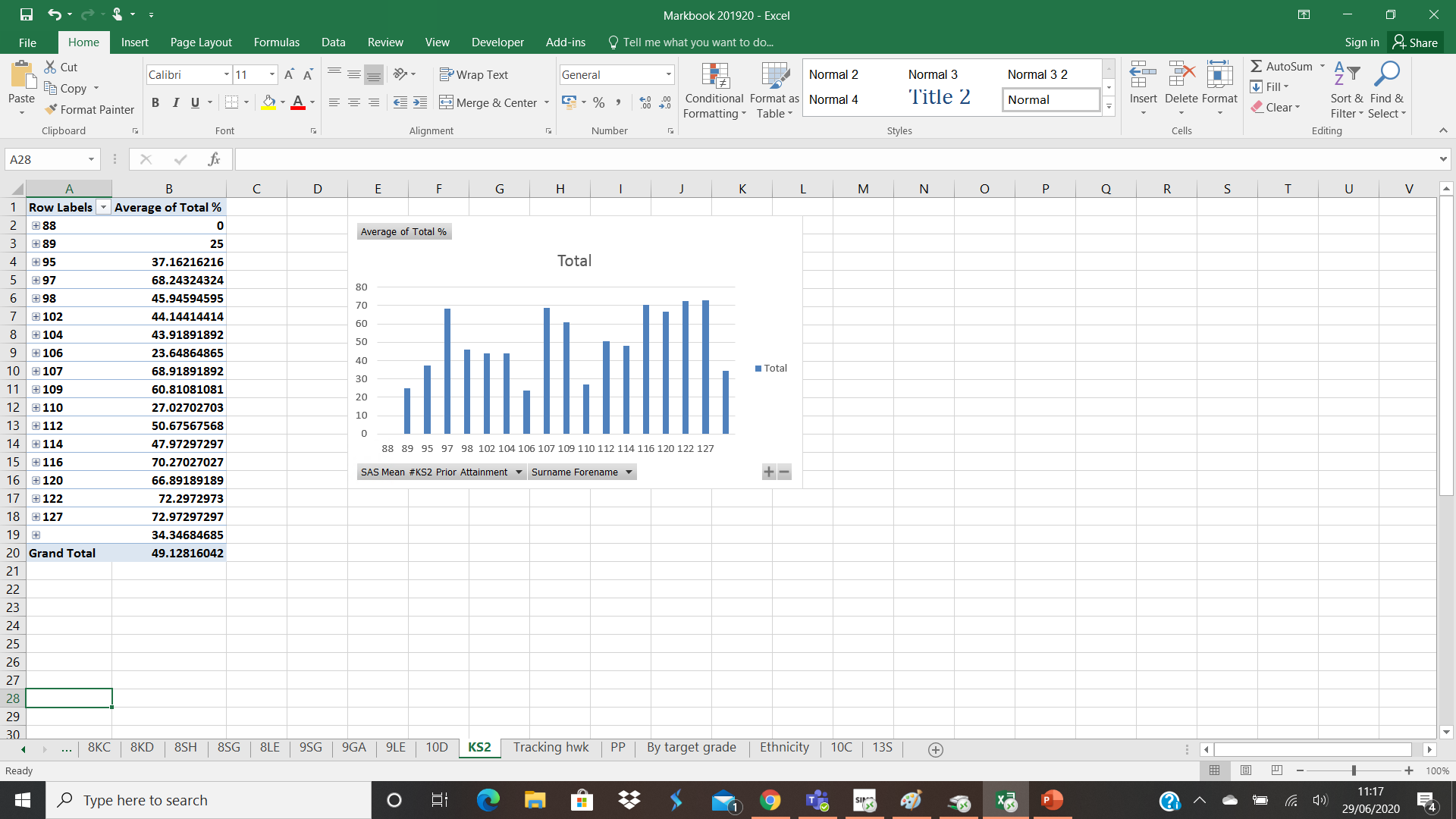 Tracking HWK completion Vs MEG
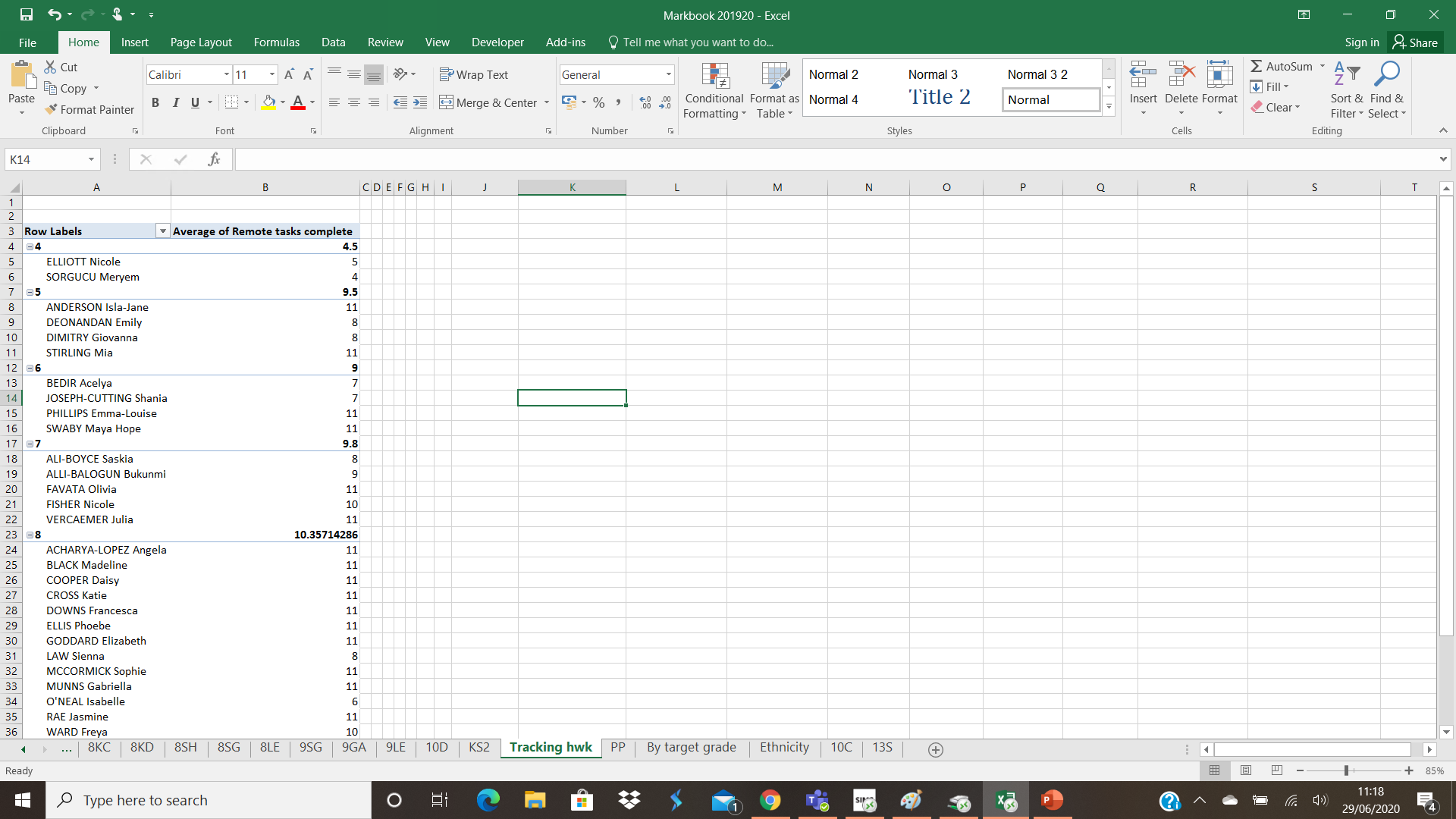 See 4s
PP performance/remote tasks
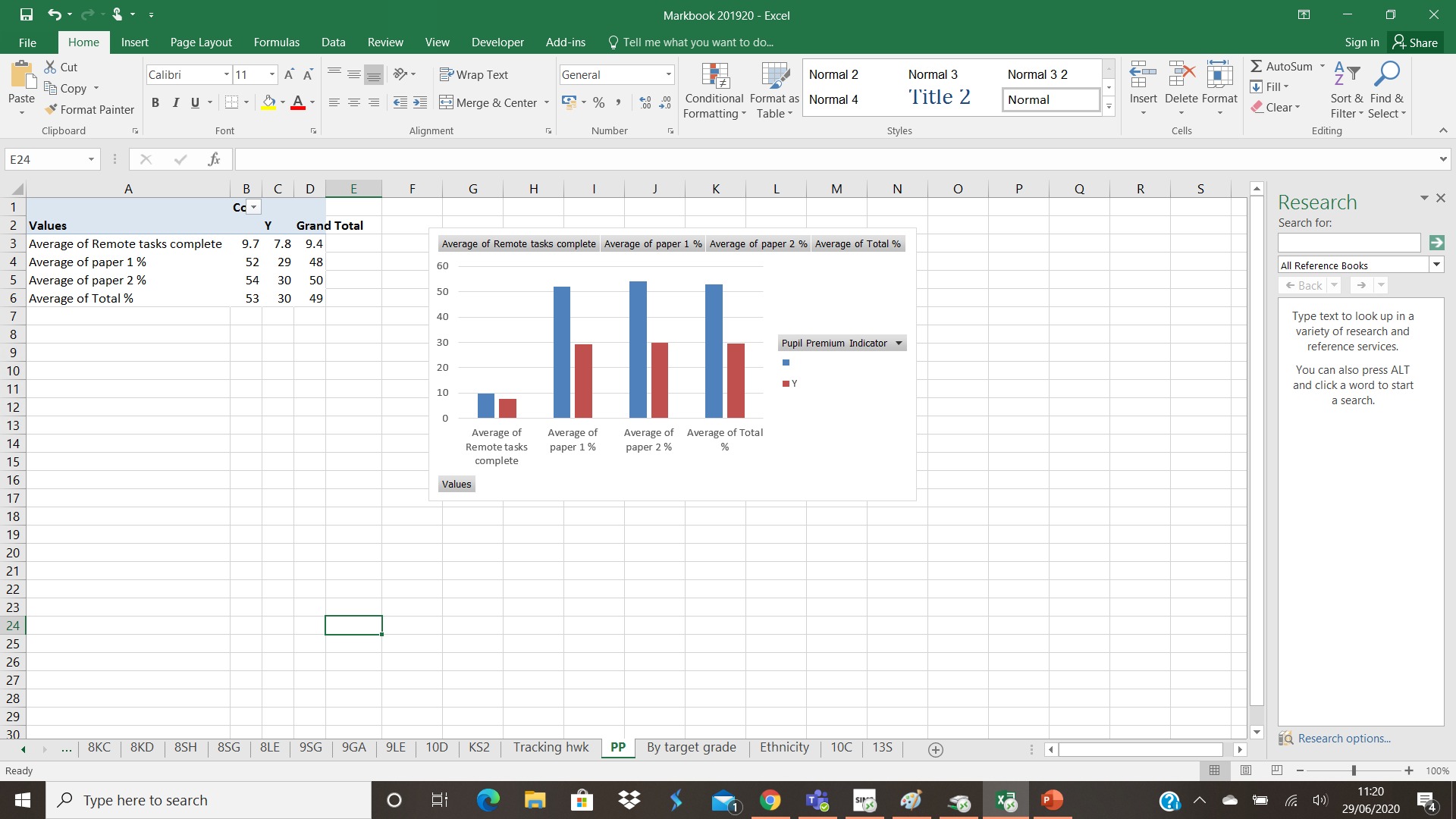 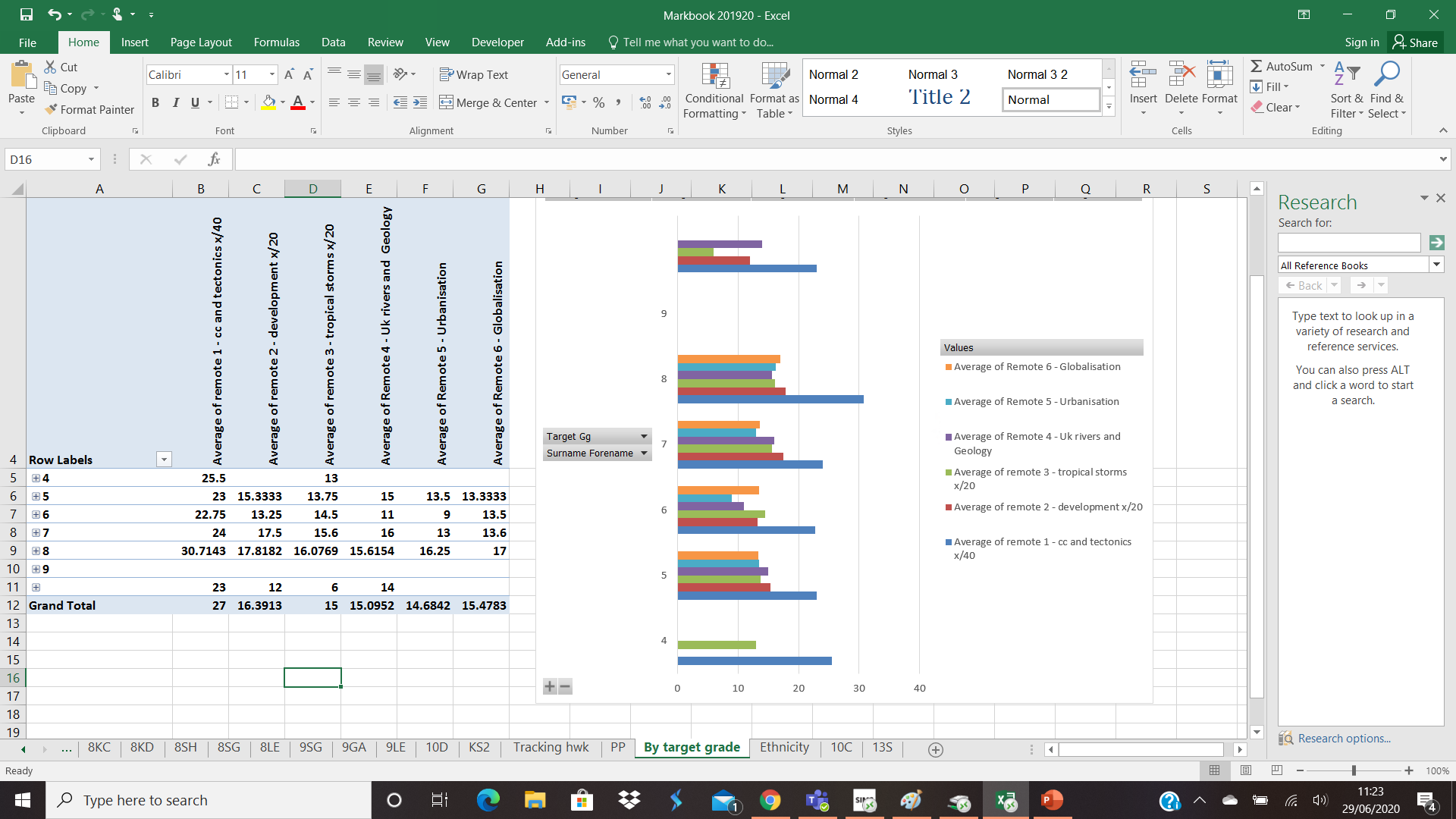 Performance by MEG
See 6s
Ethnicity vs performance
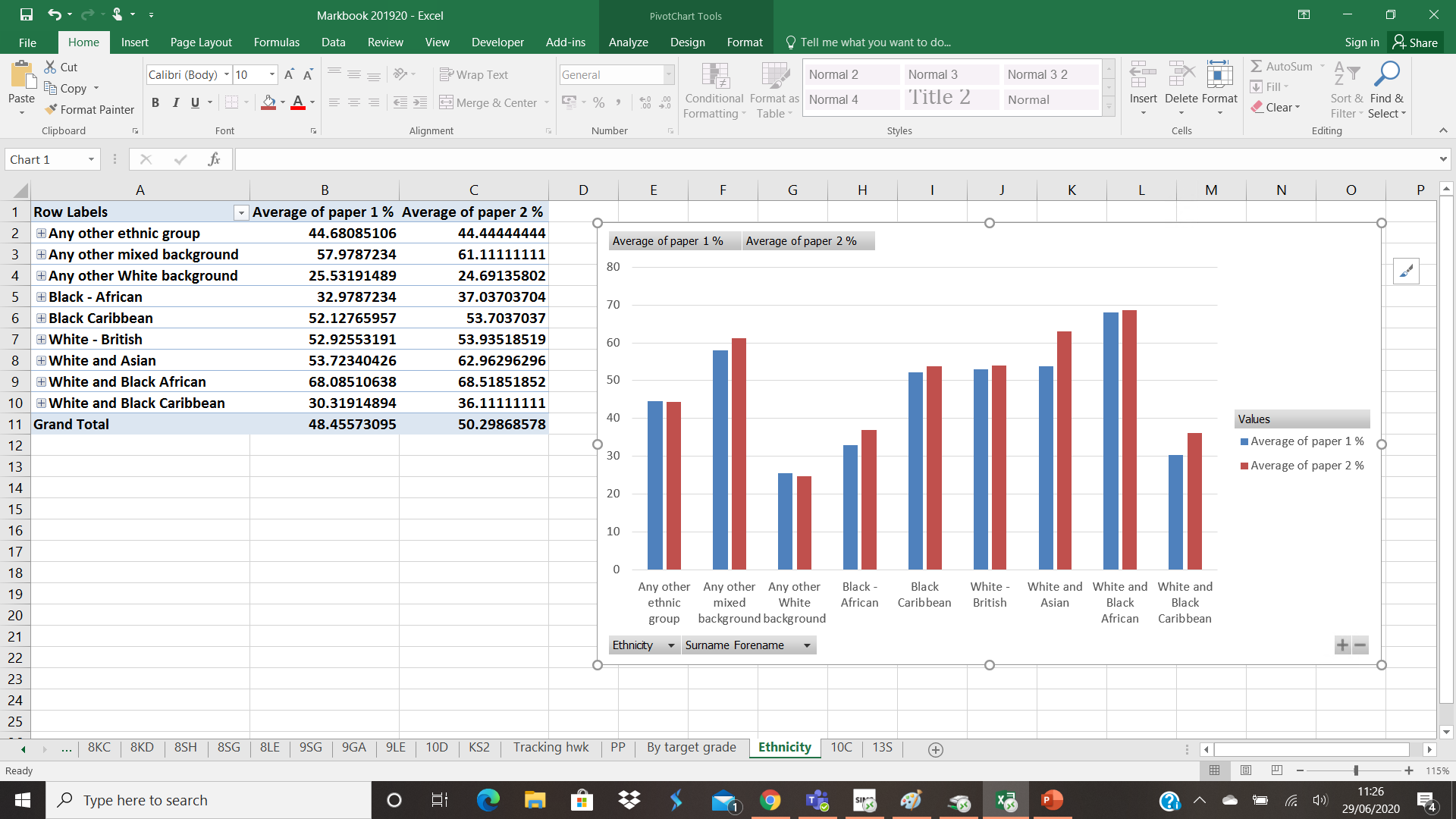 Test run
Open spreadsheet
Other ‘tricks’
Collapse/expand entire field (e.g. by target grade)
Double click to get data in a report (hwk, sub-totals)
Adding filters – e.g. on homework
Swapping data doesn’t affect it (swap PP for EAL) so you can mess about in a pivot table and your original data stays ‘safe’